Company & Seniors Week 3 Taster Programme

_________________________________________________________

If you have not already downloaded and installed the Brigade fonts used in this presentation you can download our font pack athttp://leaders.boys-brigade.org.uk/ourbrand.htm
Alternatively you may just need to check through the presentation to ensure the substitute font used is displaying correctly.
_________________________________________________________

All elements of the programme that need to be shown on screen are included in this presentation. Please remove any elements you do not need. This PowerPoint presentation will have any videos mentioned in the programme embedded into it. When you come to these click the play button to start the video. Ensure when sharing your screen through Zoom you tick the ‘Share Computer Sound’ box.
_________________________________________________________

Please check through and edit text as required. Rember to remind parents / carers to send in photos of their child taking part in the ‘Takeaway Challenge’ and add these in on the ‘Last week’s challenge’ slide. The young people will love seeing themselves here 

A template points chart is also included which you can update each week and share as part of your virtual session.
Last week’s challenge . . .
Add photos sent in by parents/carers here!
Remember to share your photos with us
Send by email to xxxxxxx or via WhatsApp/SMS/Social Media
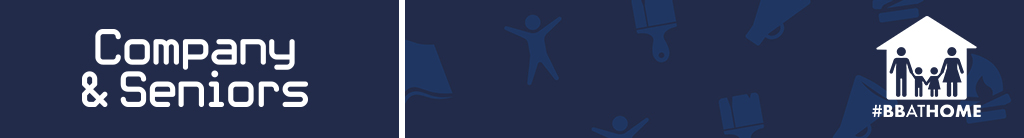 #BBatHOME Points Chart
Copy and paste your latest points chart from the previous week here
We will update points each week and share on our Virtual Sessions!
Medals will be awarded as follows:Bronze = 10+ Points  /  Silver = 20+ Points  /  Gold = 35+ Points  /  Diamond = 50+ Points  /  Platinum = 75+ Points
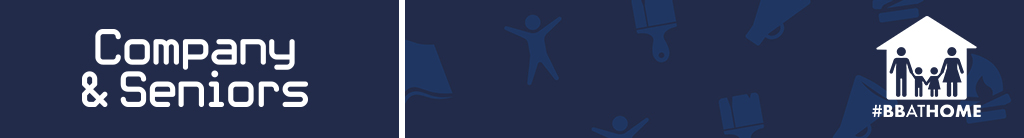 A Question of Sport
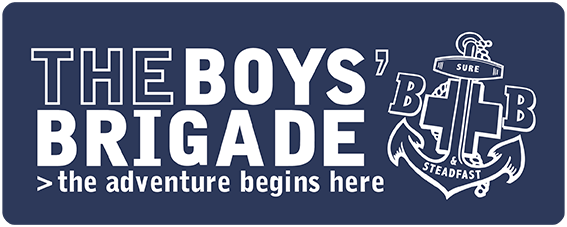 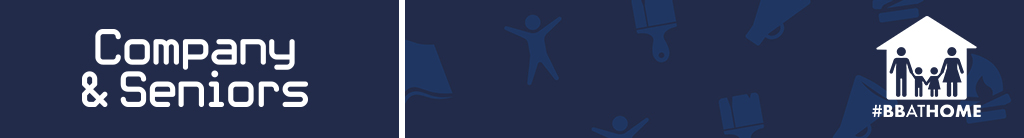 Round 1:

Sports General knowledge
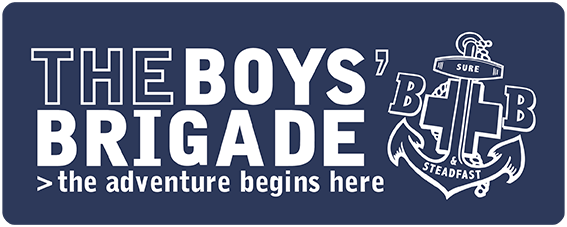 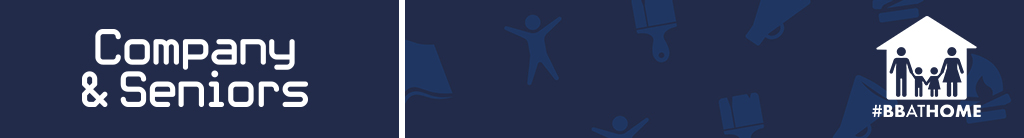 Question 1:
 
Who won the Premier League’s Golden Boot (most goals scored) for the 2019/20 season?
Round 1 – Sport General Knowledge
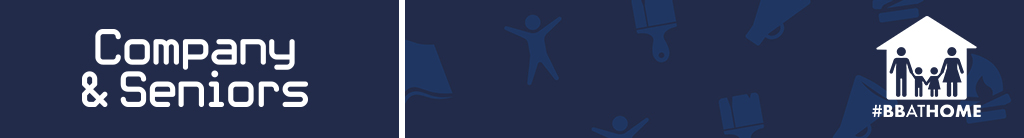 Question 2:
 
What Colours are the 5 Olympic rings?
Round 1 – Sport General Knowledge
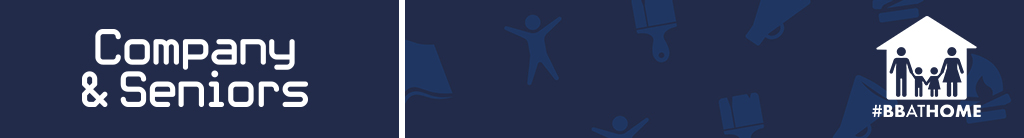 Question 3:
 
Name the four Grand Slam events in tennis?
Round 1 – Sport General Knowledge
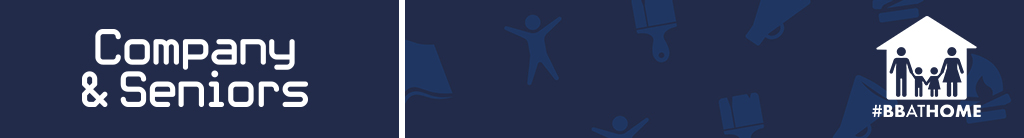 Question 4:
 
What is the total of: 
Players in a football team
Maximum score in darts (3 throws)
Value of the black ball in snooker
Number of miles in a marathon
Round 1 – Sport General Knowledge
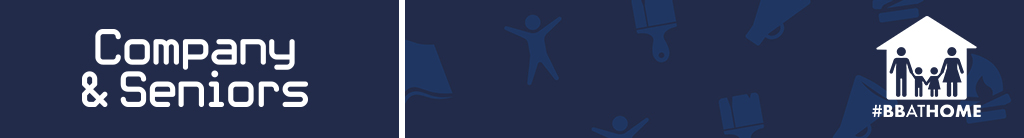 Question 5:
 
What major sporting event takes place at Aintree each April?
Round 1 – Sport General Knowledge
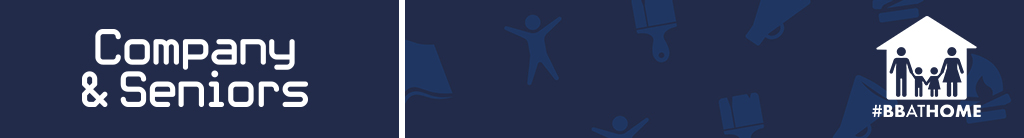 Question 6:
 
Which sport includes the terms ‘house’ and ‘hammer’ and equipment called ‘stones’ and ‘brooms’?
Round 1 – Sport General Knowledge
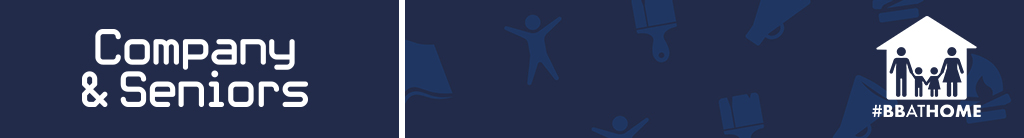 Question 7:
 
Which team does Lewis Hamilton drive for in F1?
Round 1 – Sport General Knowledge
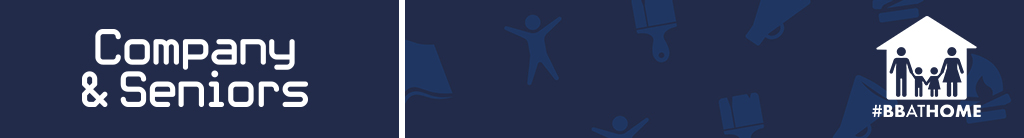 Question 8:
 
Which country’s rugby team is called the Springboks?
Round 1 – Sport General Knowledge
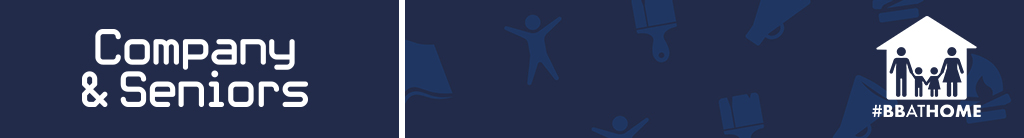 Question 9:
 
True or False? Skateboarding was due to make its Olympic debut at the Tokyo 2020 Games?
Round 1 – Sport General Knowledge
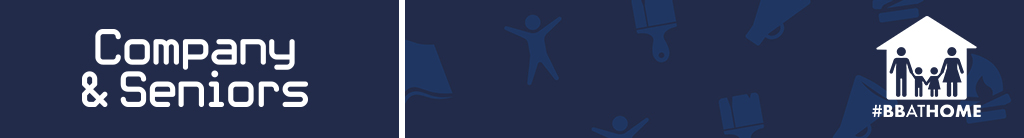 Question 10:
 
In bowling, what is the name given for achieving three consecutive strikes?
Round 1 – Sport General Knowledge
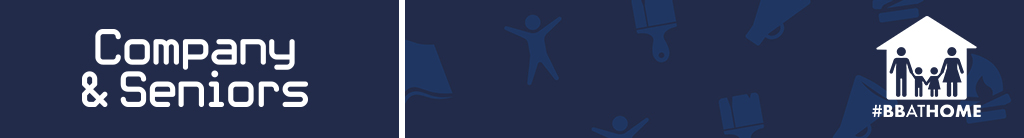 Round 1:

Sports General knowledge

Answers
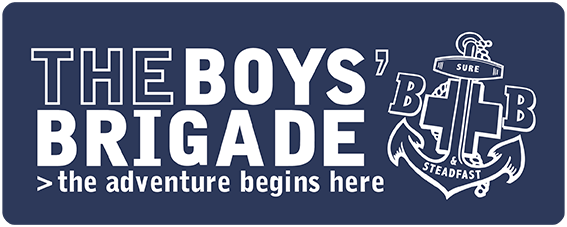 Sport General Knowledge Answers
Jamie Vardy (Leicester City FC) 
Red, Yellow, Blue, Green, Black
Australian Open, French Open, Wimbledon, US Open
11 + 180 + 7 + 26 = 224
Grand National (Horse Racing) 
Curling
Mercedes
South Africa 
True
 Turkey
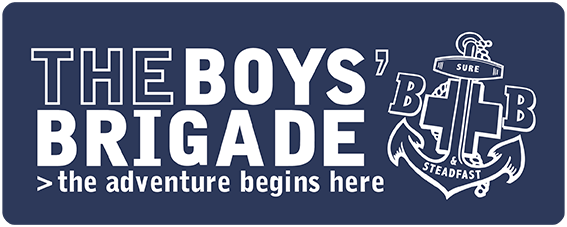 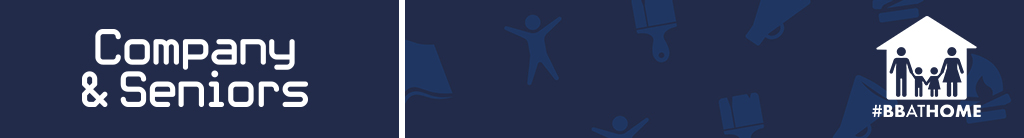 Round 2:

Famous Sporting Faces
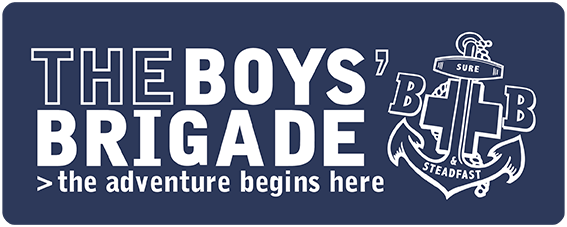 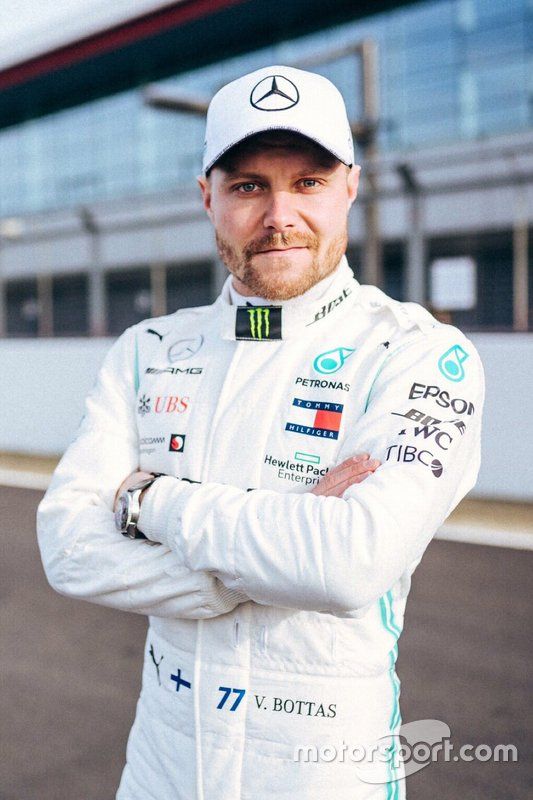 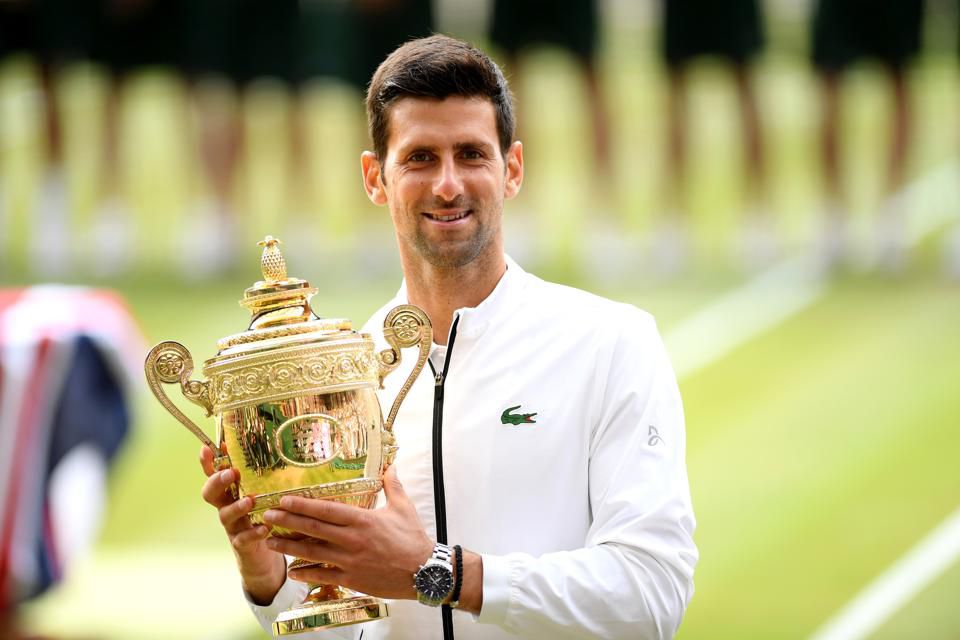 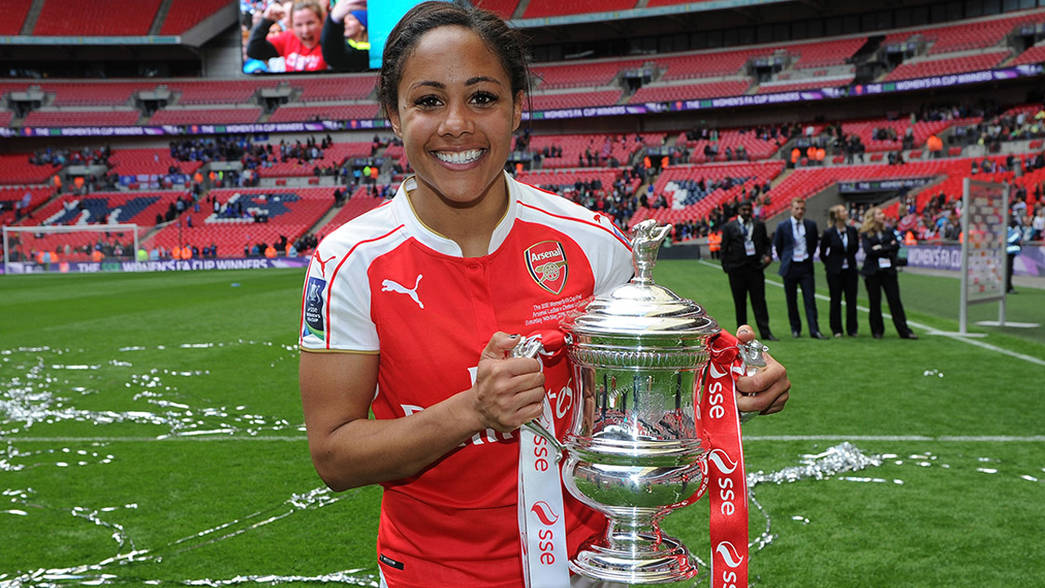 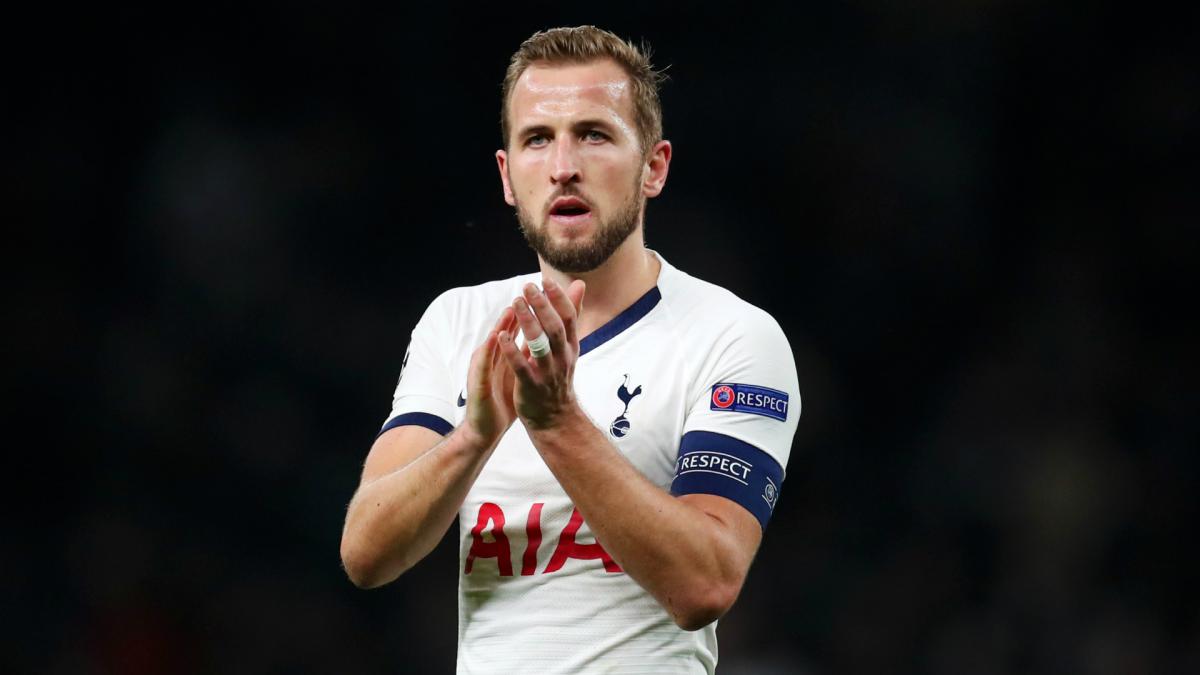 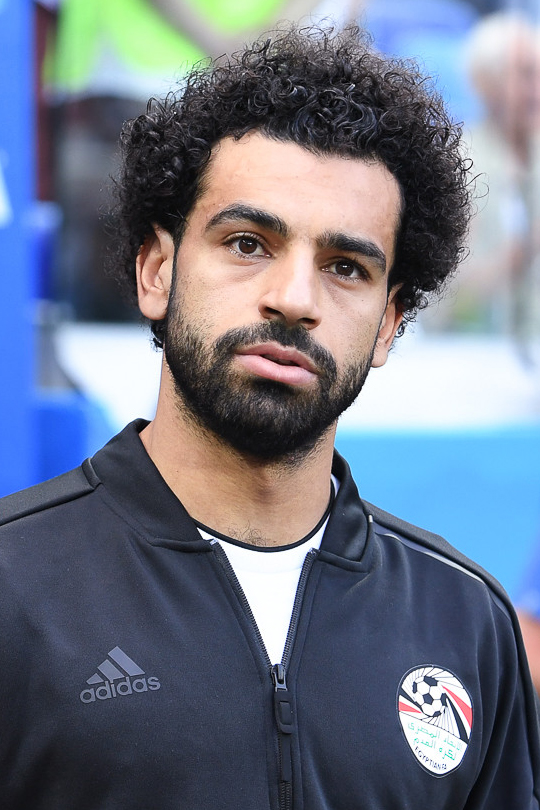 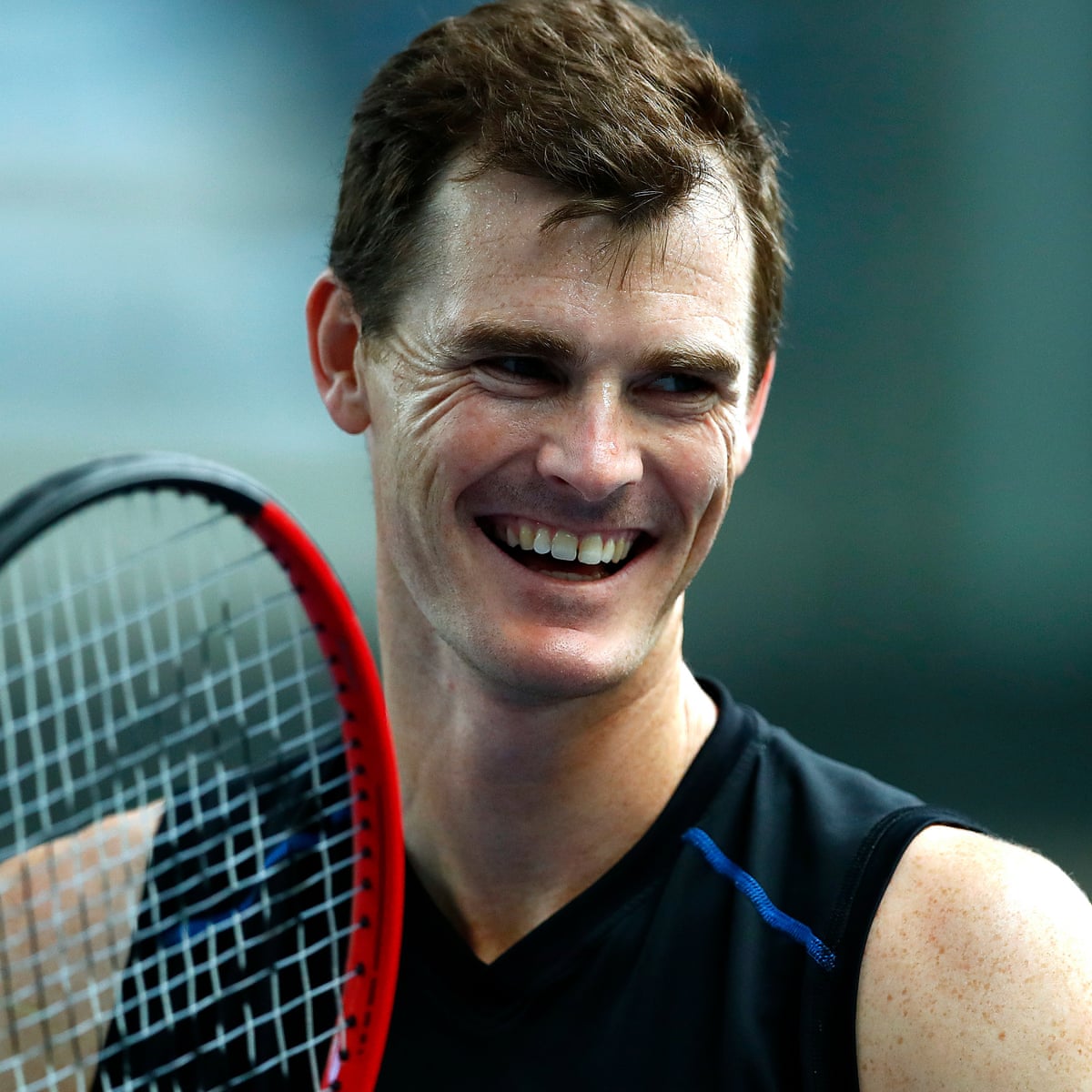 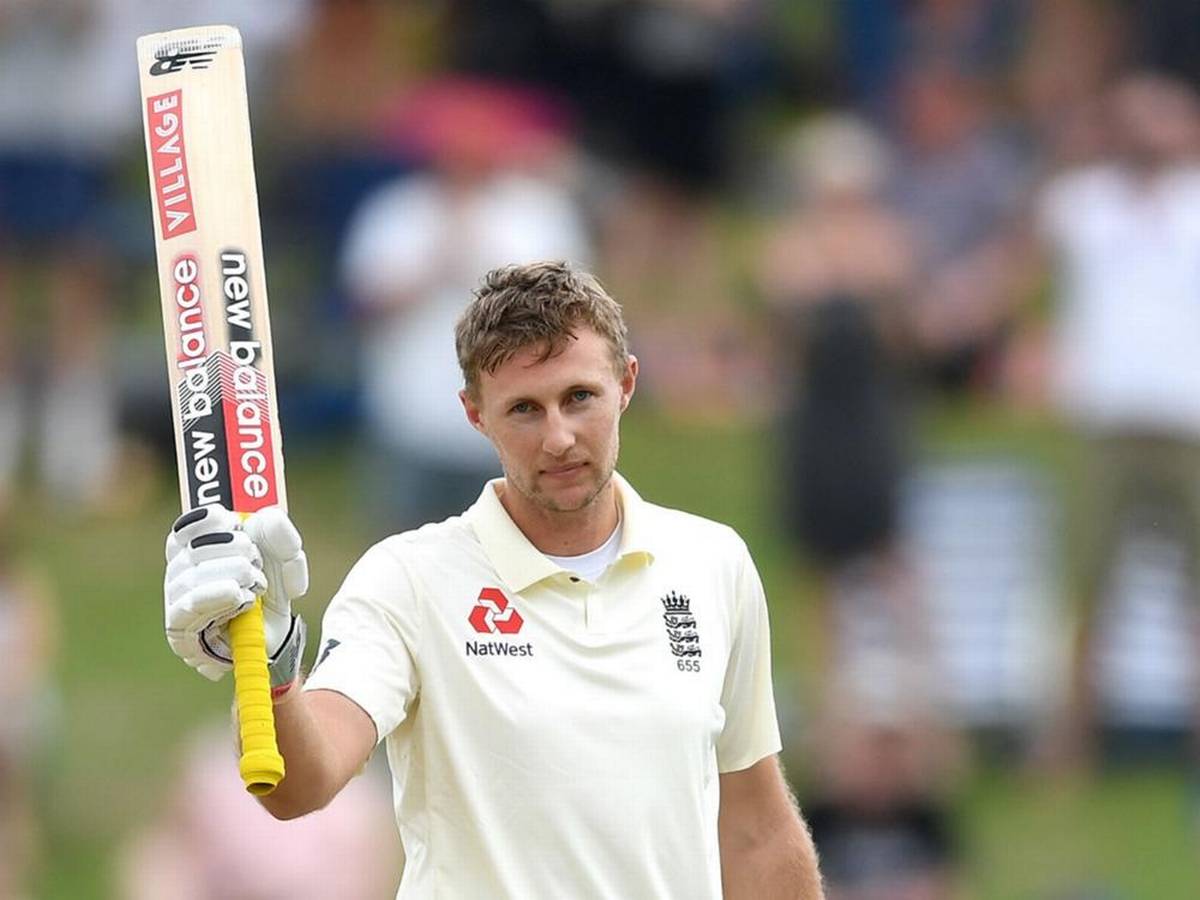 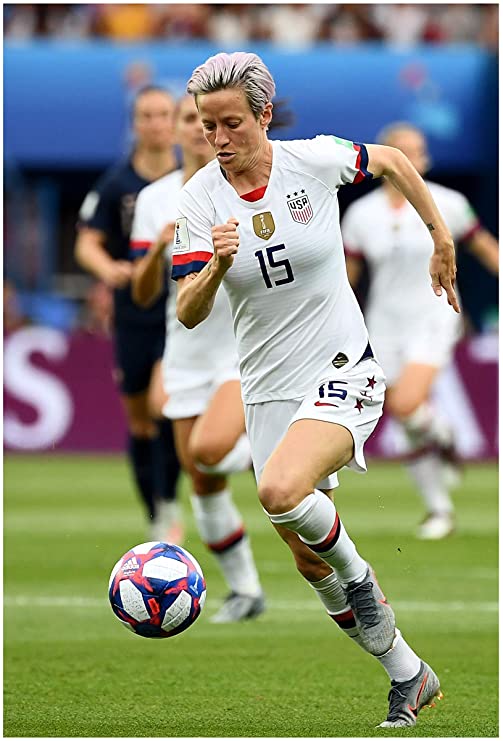 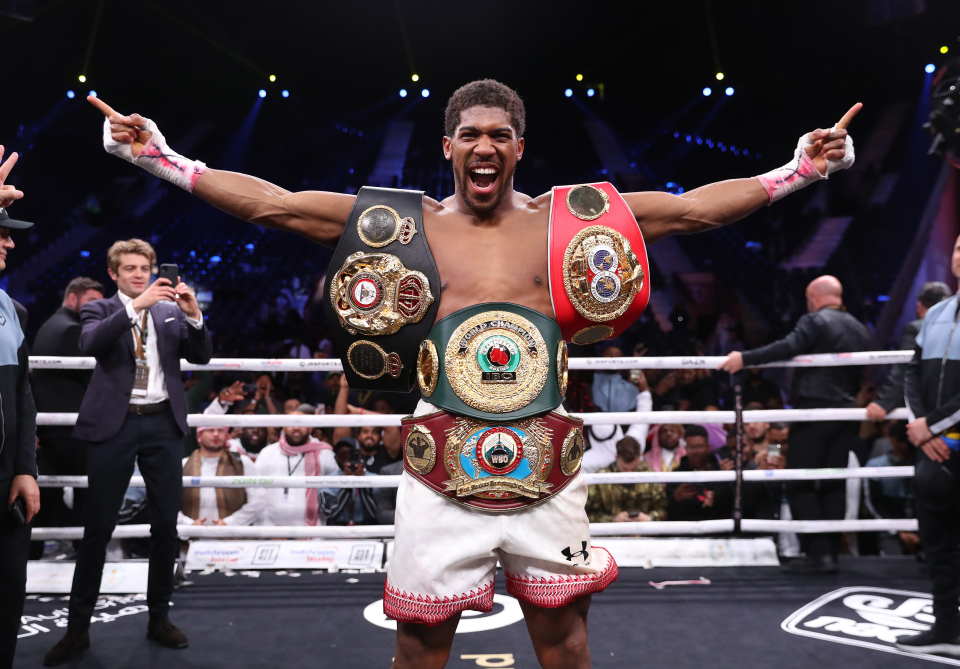 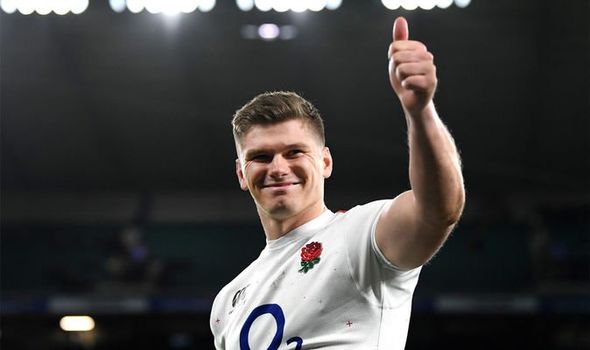 Famous Sporting Faces Answers
Mo Salah 
Valtteri Bottas
Novak Djokovic 
Alex Scott
Harry Kane
Owen Farrell 
Anthony Joshua 
Megan Rapinoe 
Jamie Murray 
 Joe Root
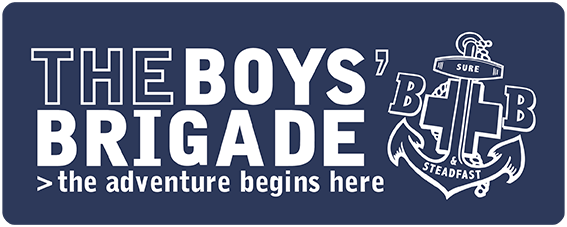 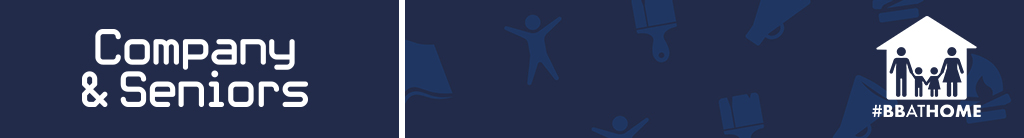 Round 3:

Name the stadium/Ground/Venue
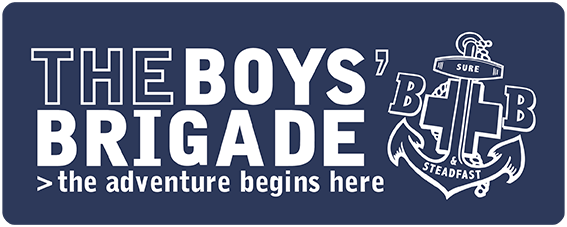 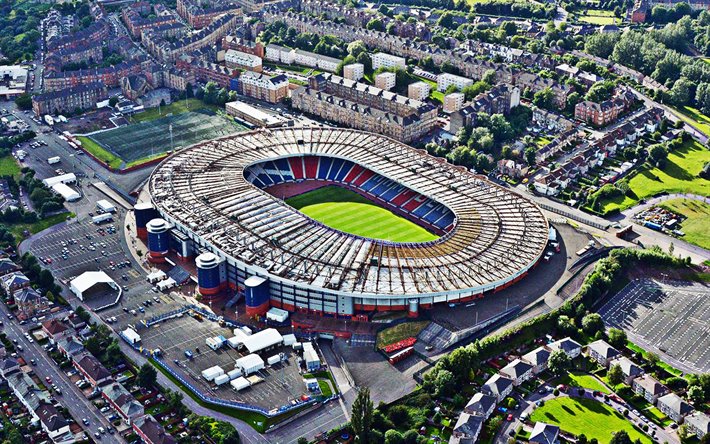 1
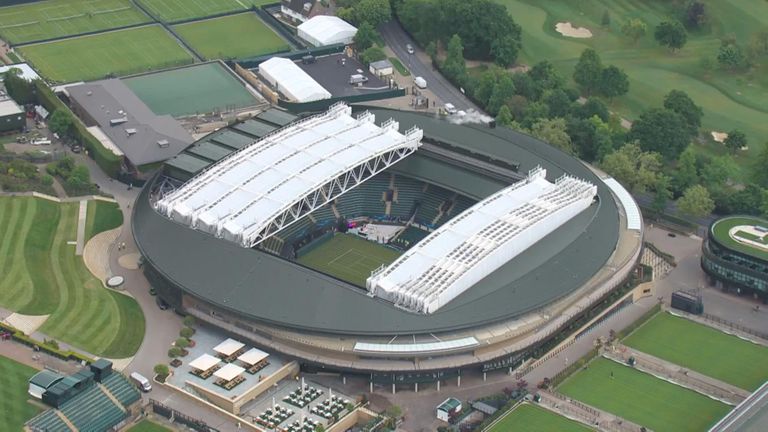 2
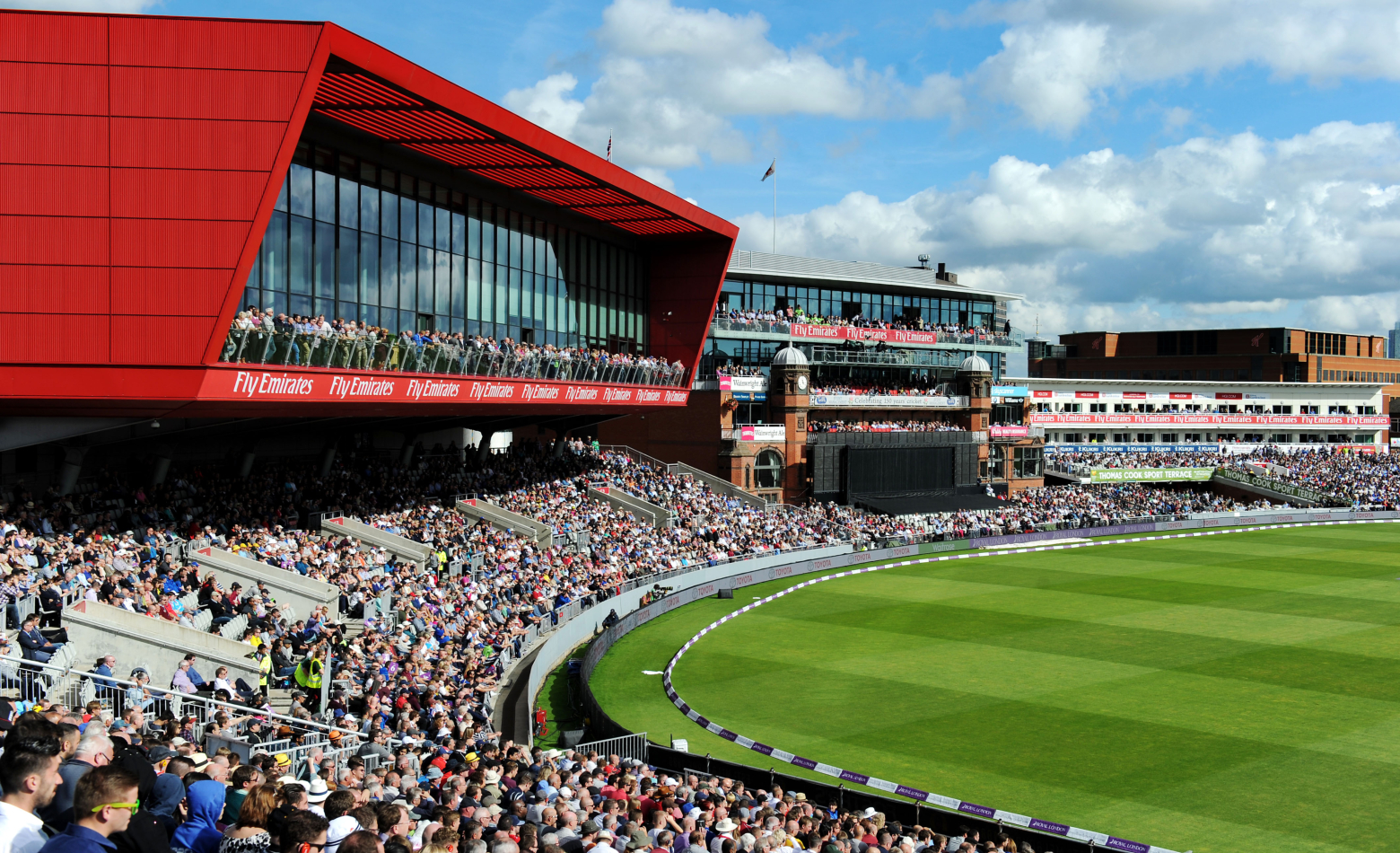 3
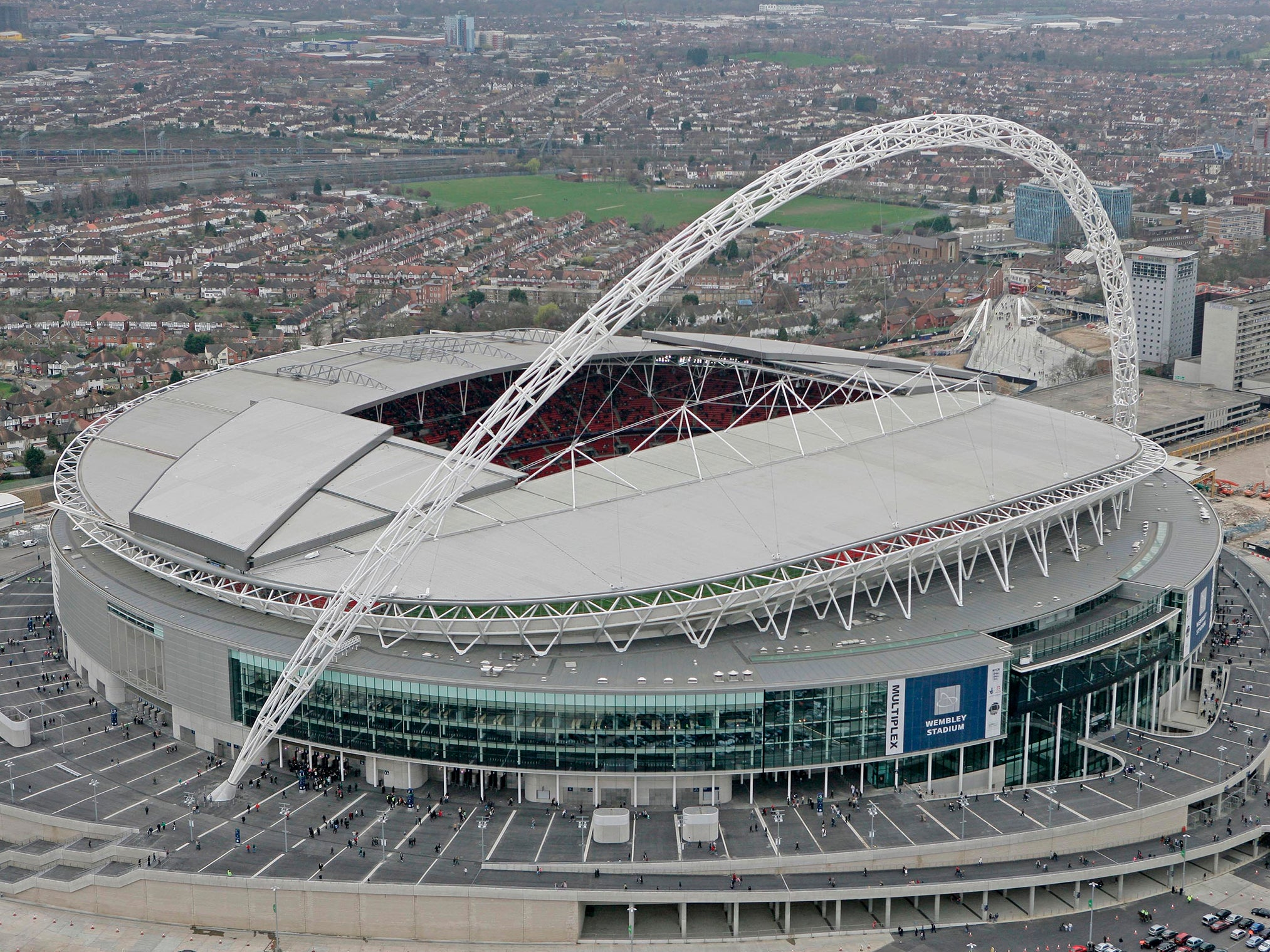 4
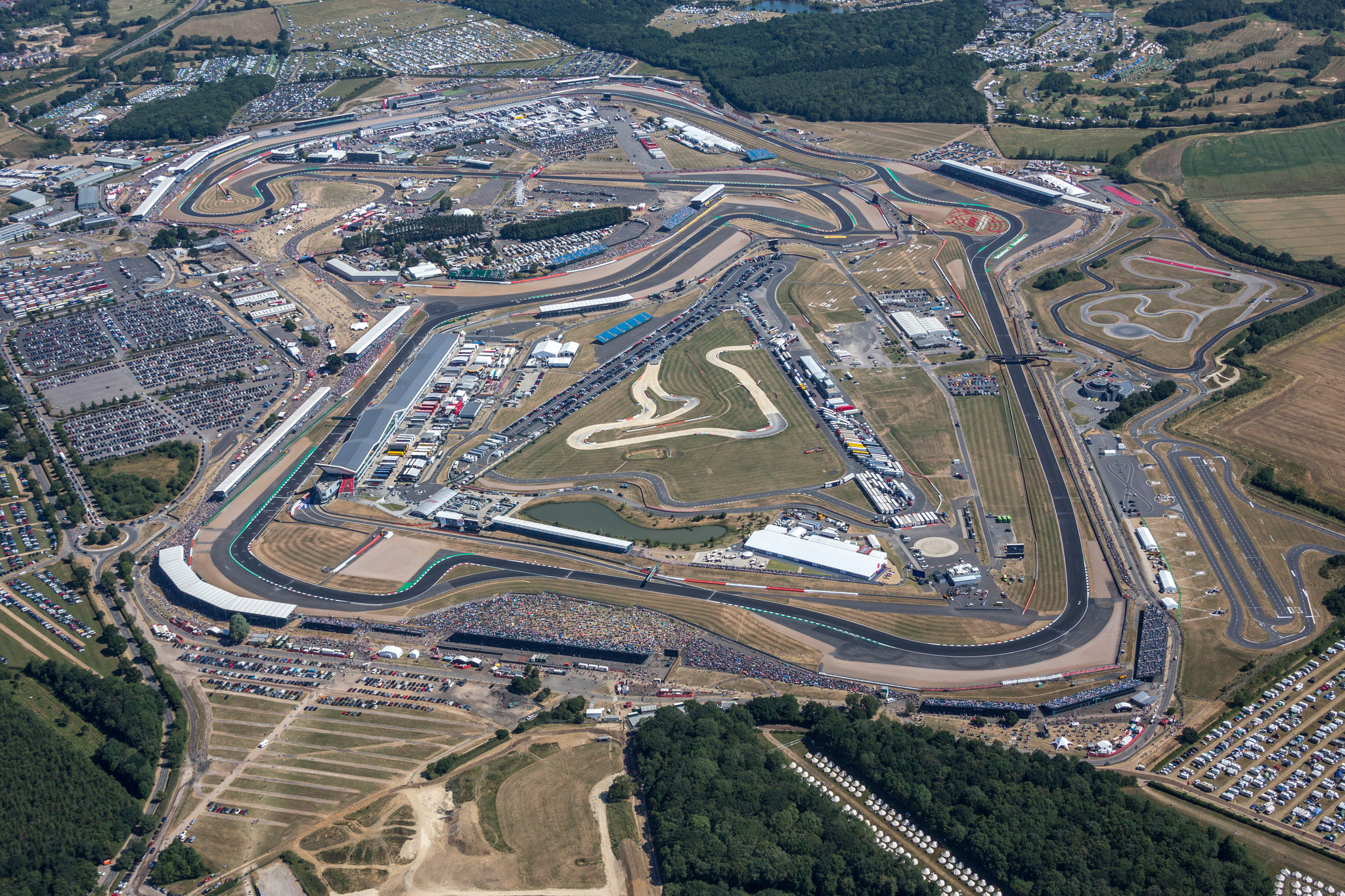 5
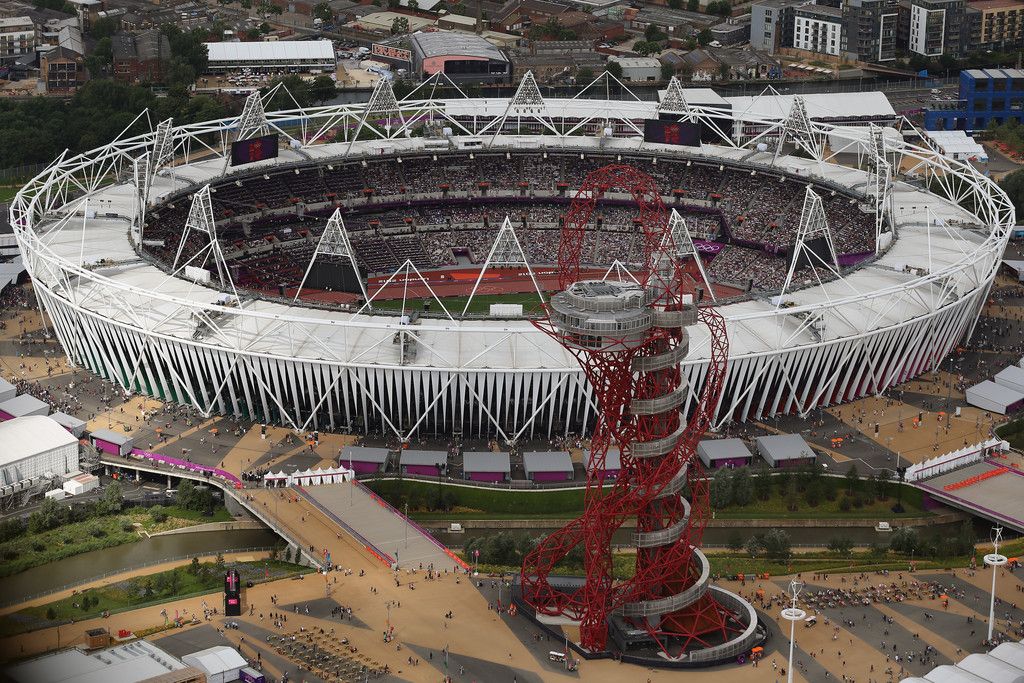 6
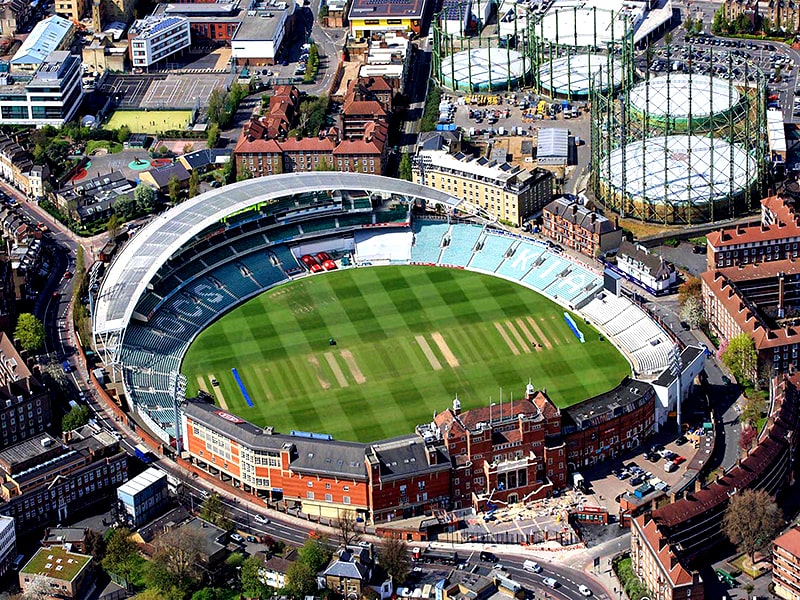 7
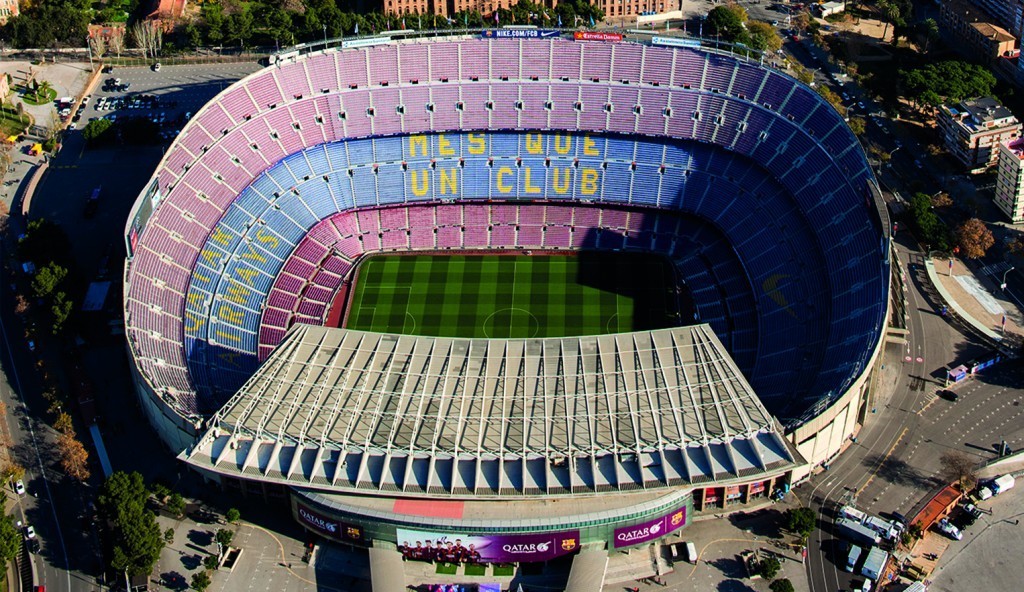 8
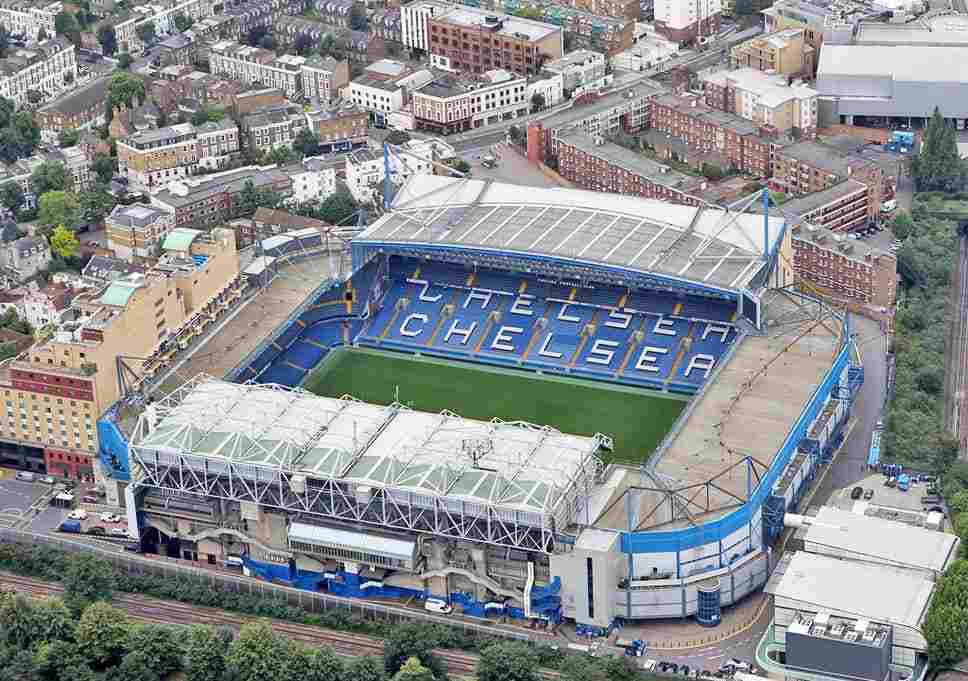 9
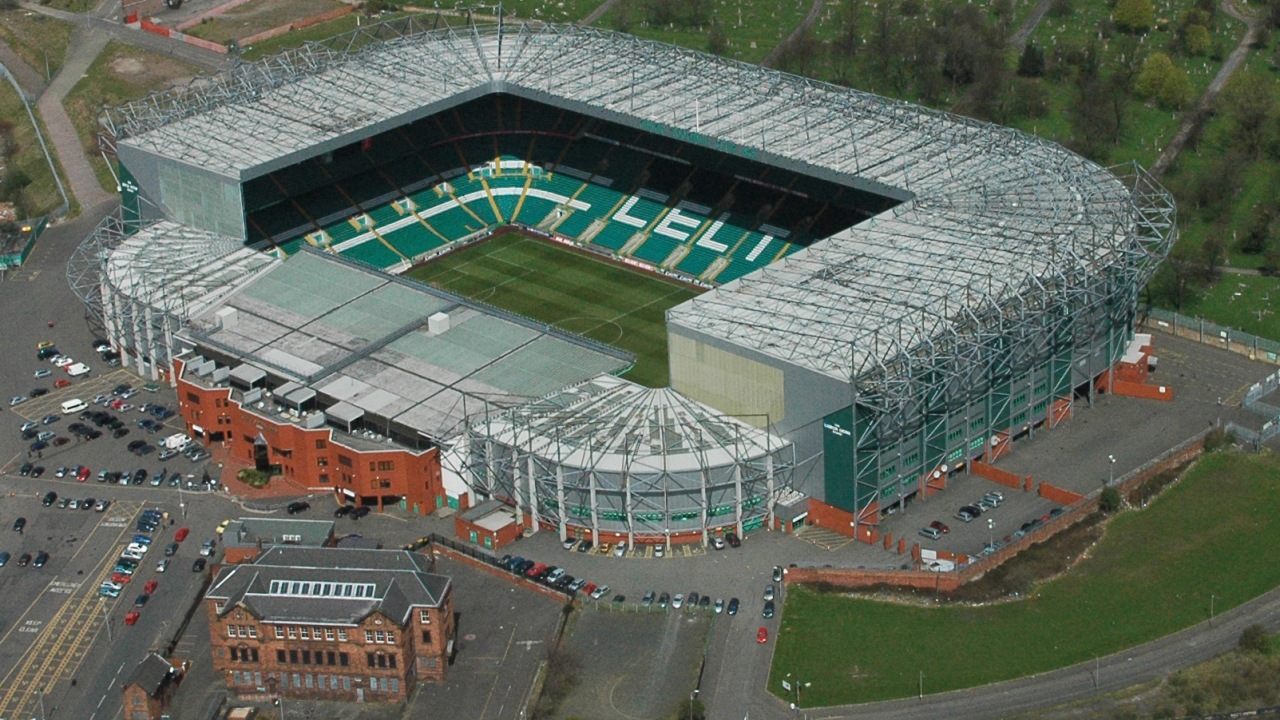 10
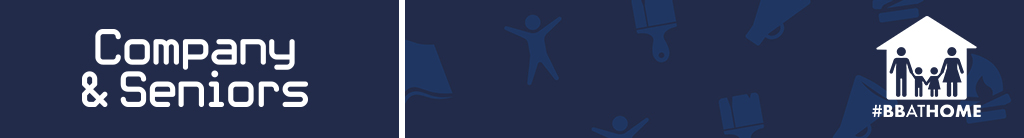 Round 3:

Name the stadium/Ground/Venue Answers
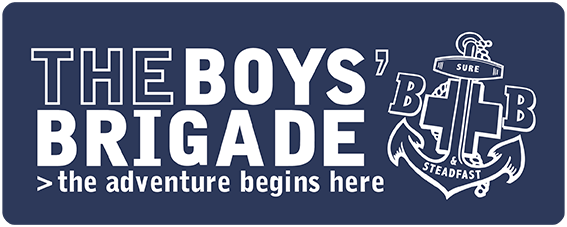 Name the stadium/Ground/Venue Answers
Hampden Park 
Centre Court (Wimbledon) 
Old Trafford Cricket Ground
Wembley 
Silverstone Circuit 
Olympic Stadium / London Stadium 
The Oval
Camp Nou (Barcelona) 
Stamford Brigade (Chelsea) 
 Celtic Park (Celtic)
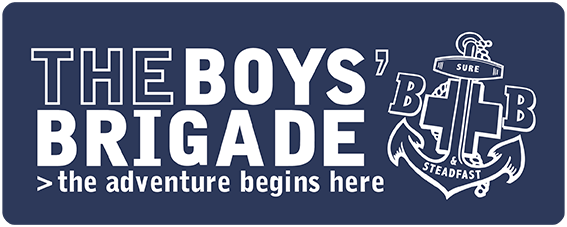 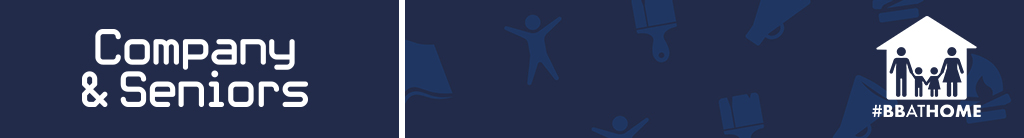 Sporting Charades
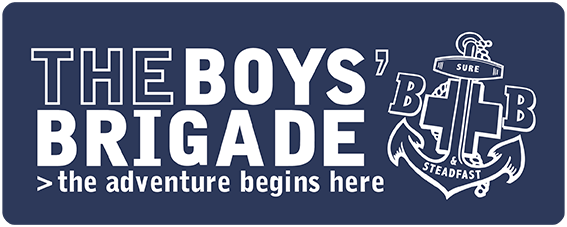 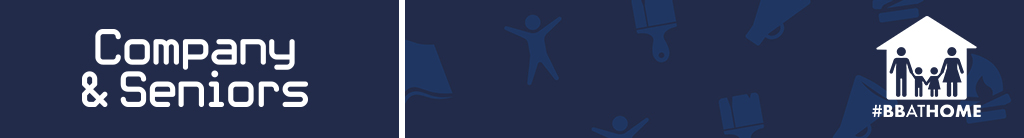 High Jump
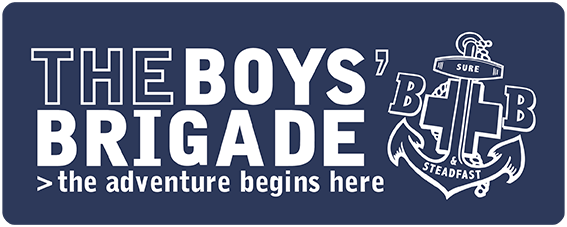 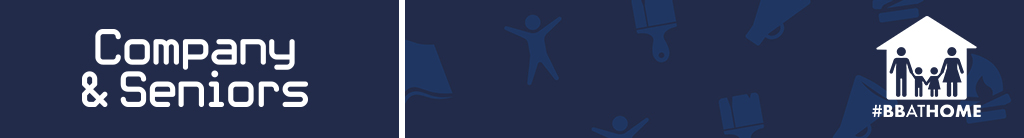 Rowing
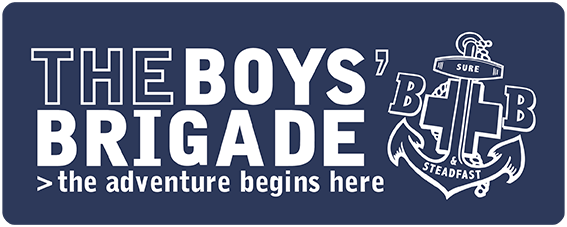 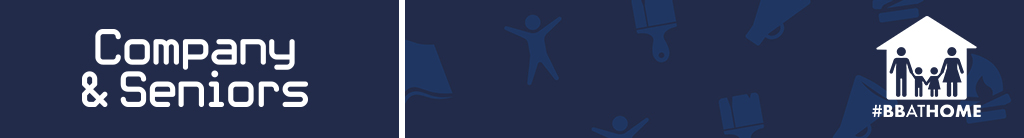 Hockey
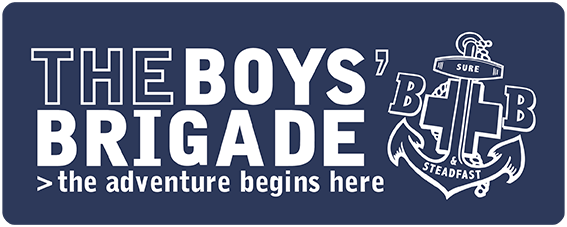 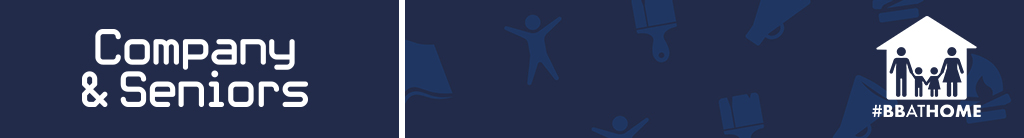 100 Metres
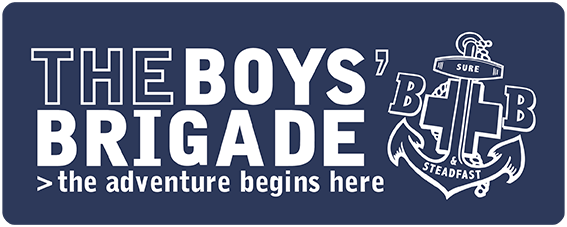 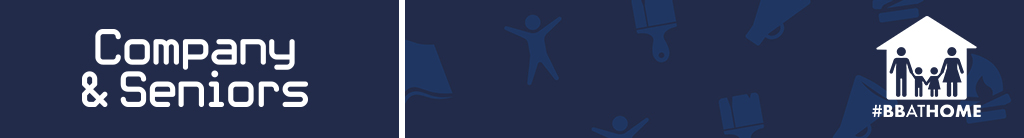 Fencing
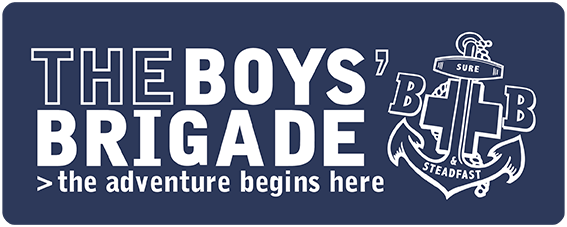 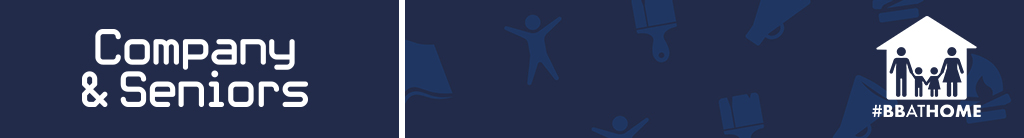 Lewis Hamilton
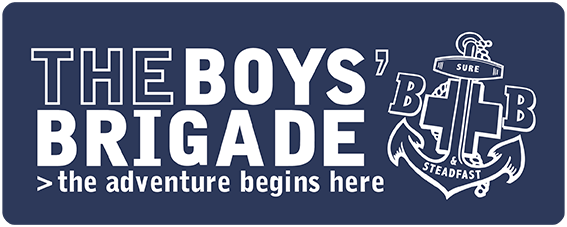 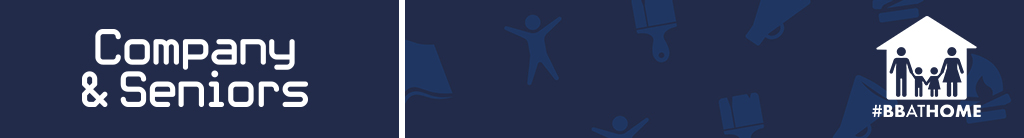 Diving
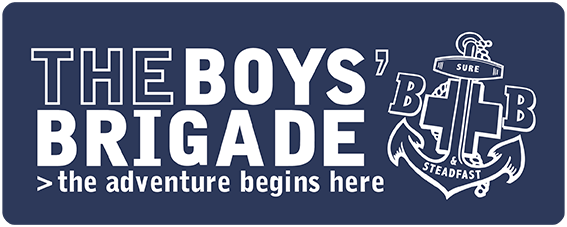 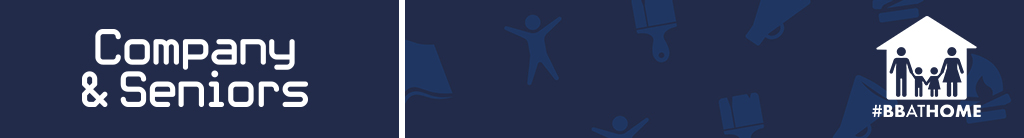 London Marathon
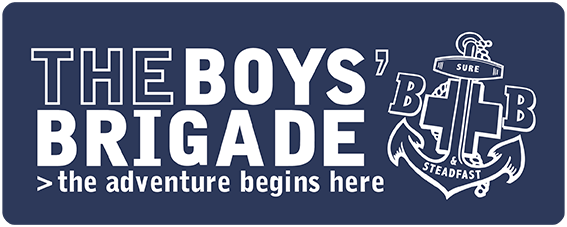 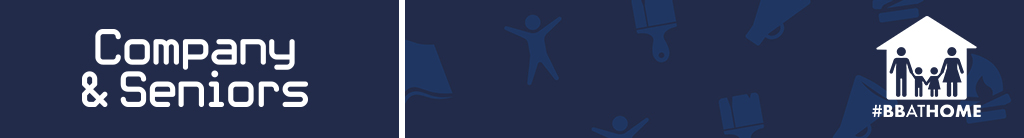 Darts
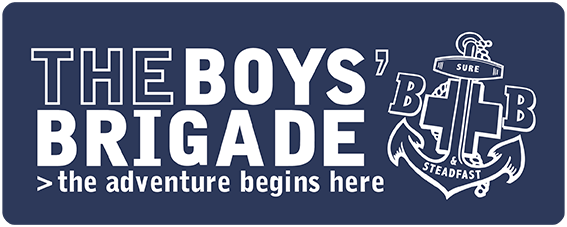 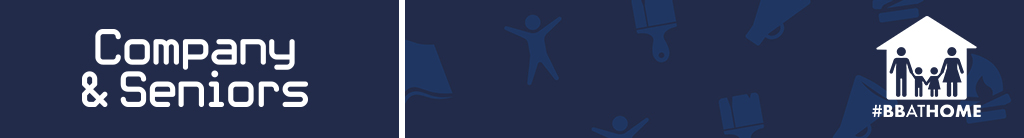 Olympics
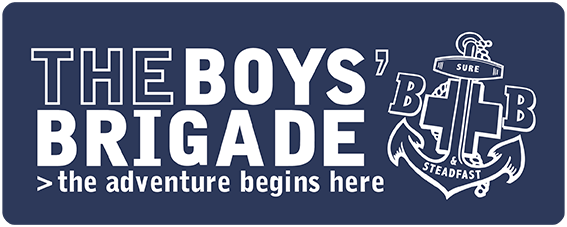 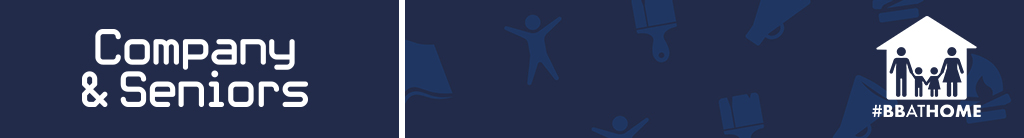 Football
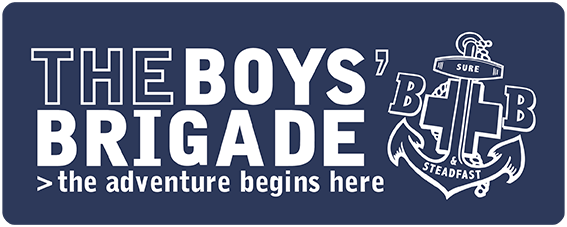 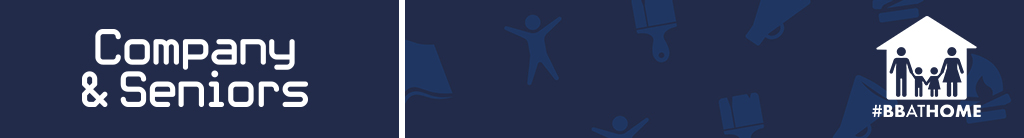 Javelin
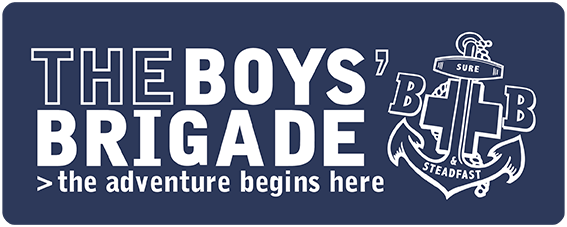 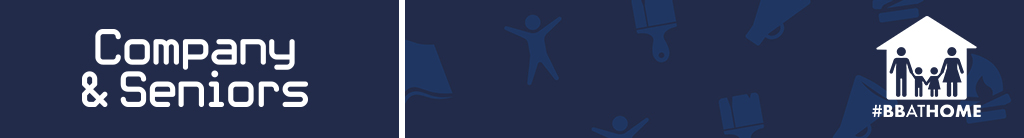 Bobsleigh
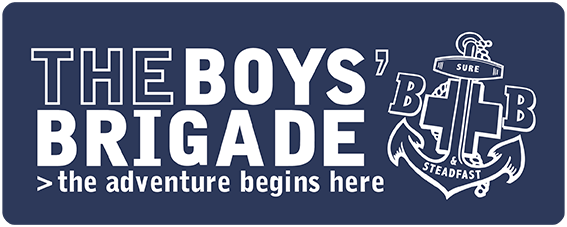 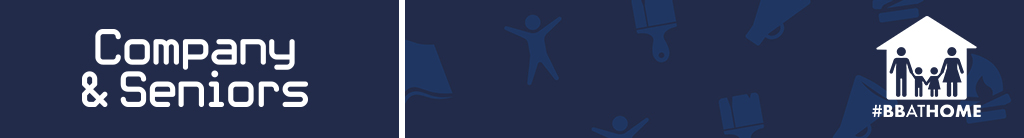 Andy Murray
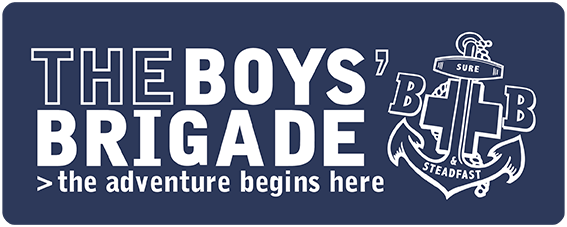 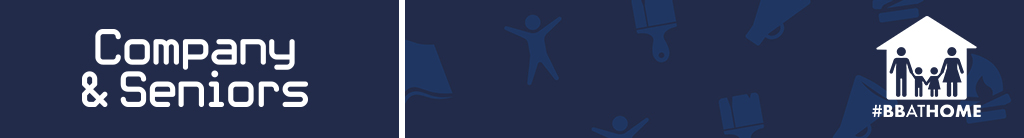 Referee
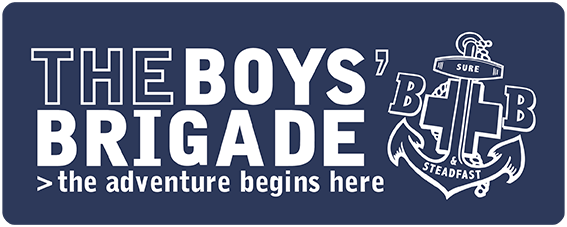 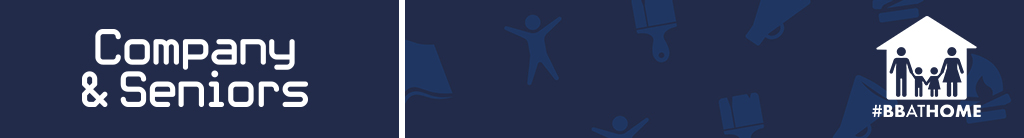 Badminton
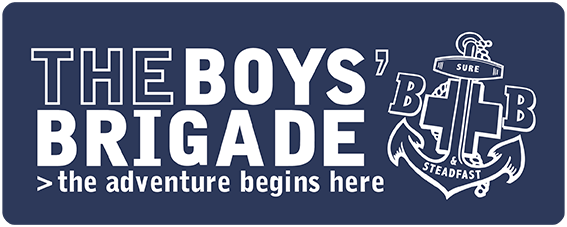 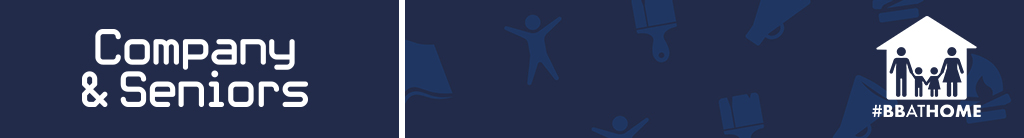 Tennis Racket
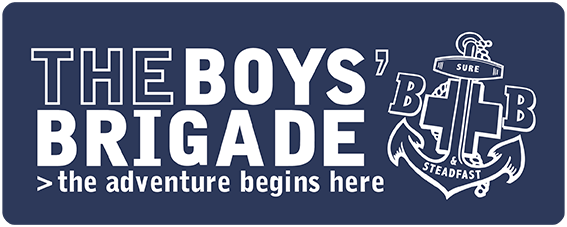 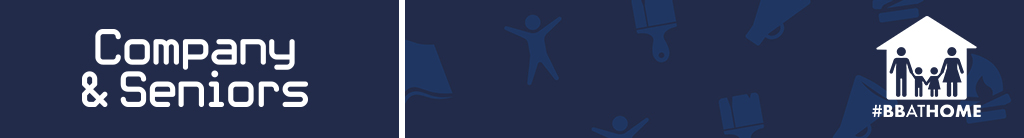 Slam 
Dunk
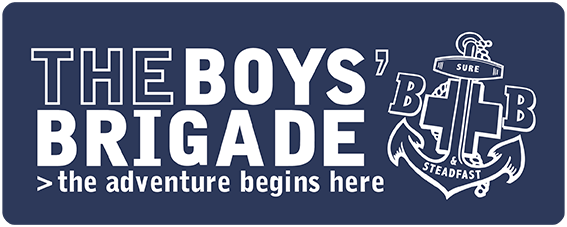 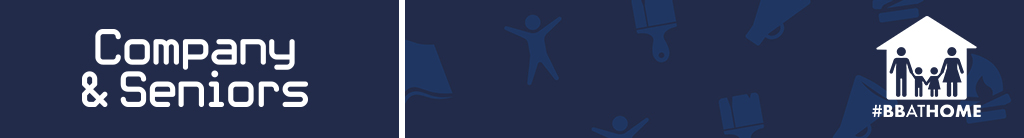 Winter Olympics
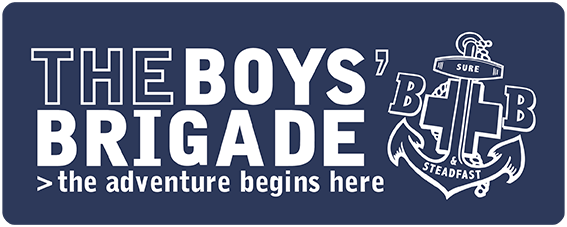 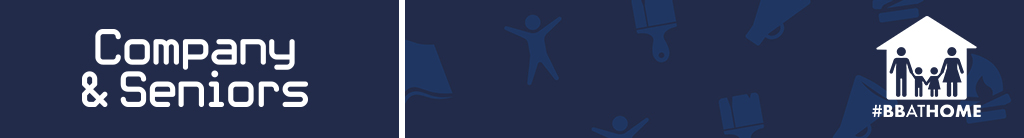 Rugby
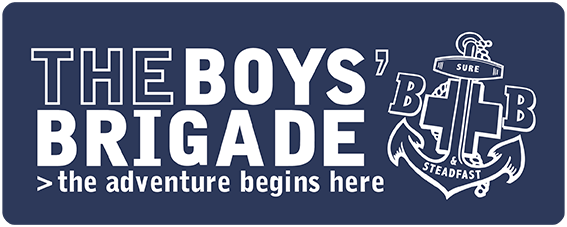 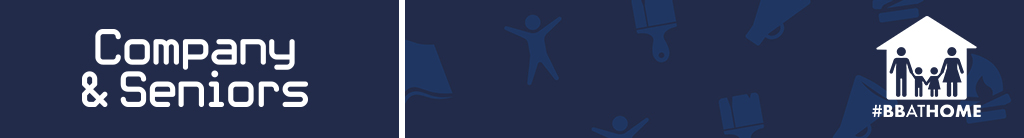 Sports Stadium
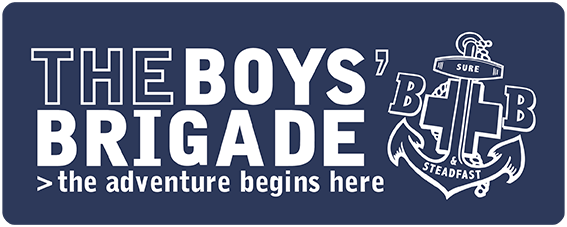 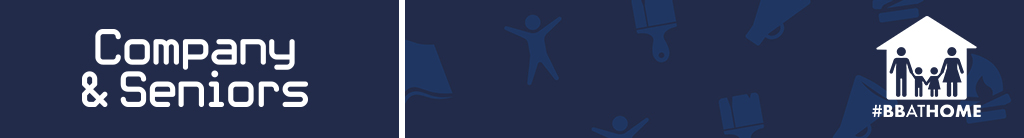 Weight lifting
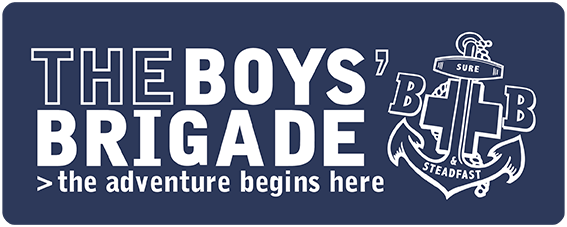 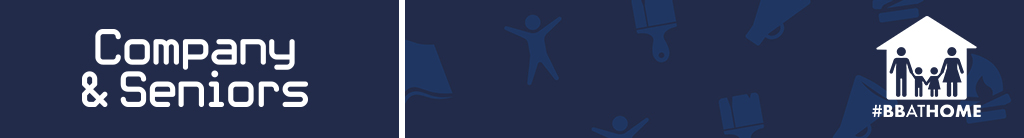 Wayne Rooney
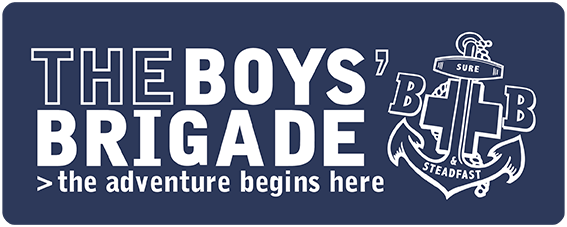 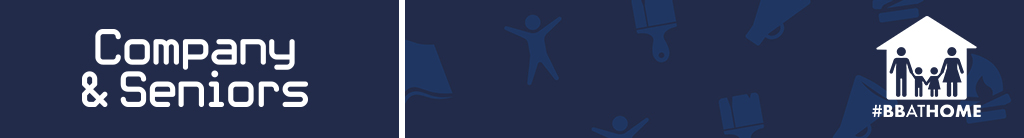 BMX Racing
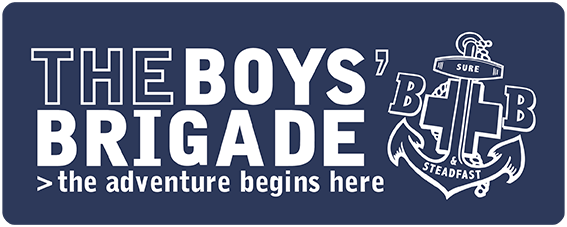 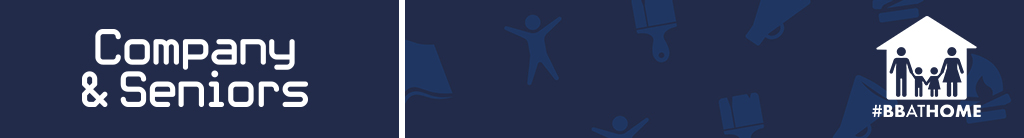 Shot 
Put
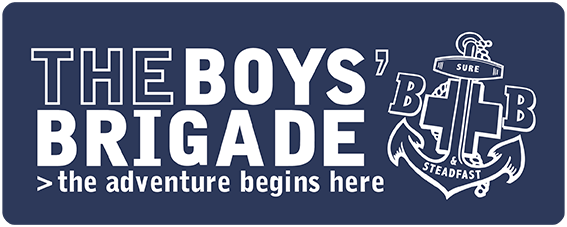 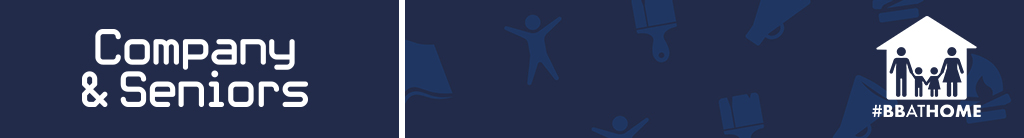 Netball
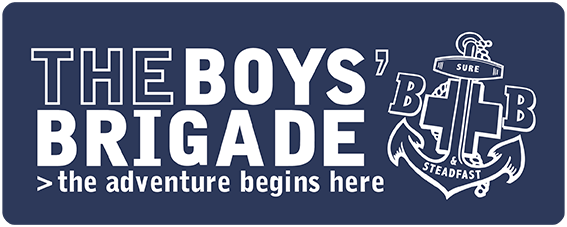 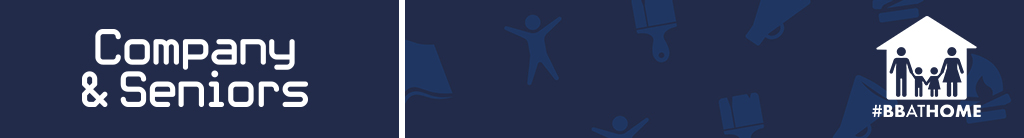 Skateboarding
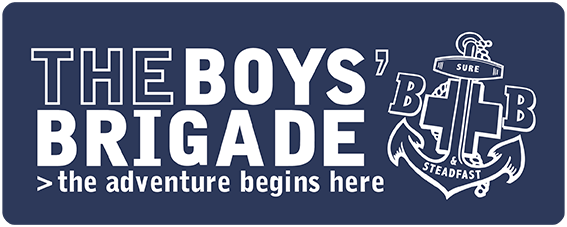 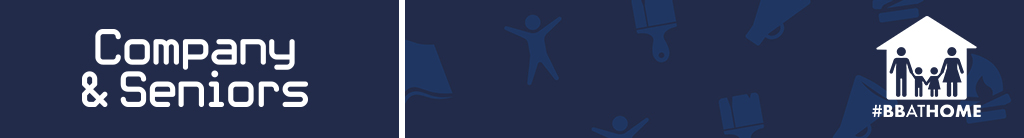 Horse Jumping
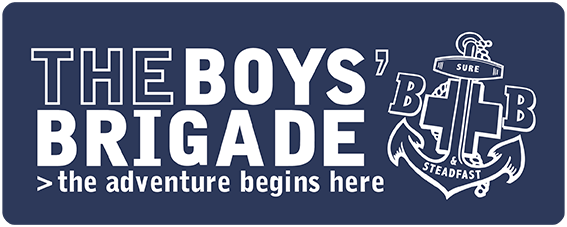 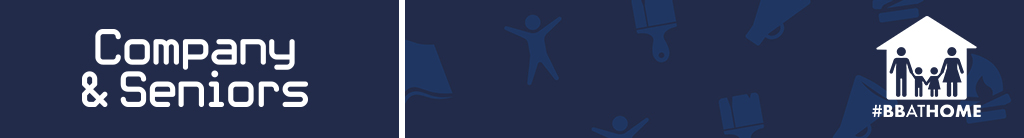 Skiing
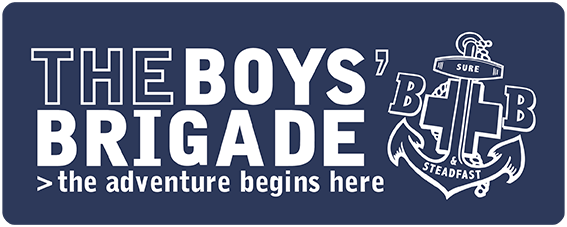 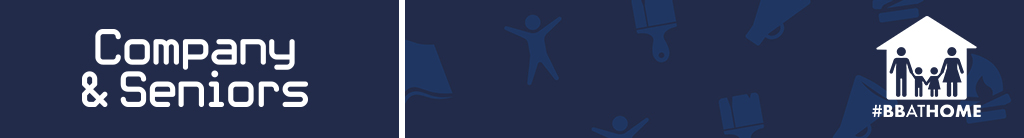 Basketball
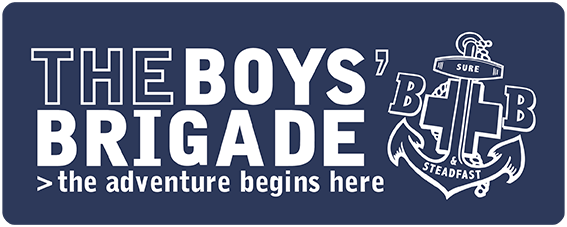 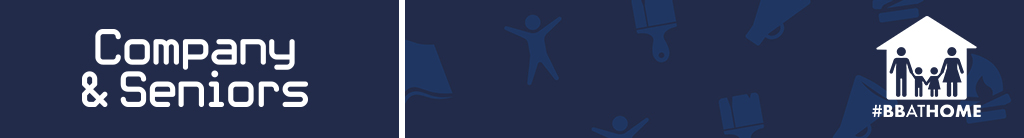 Baseball
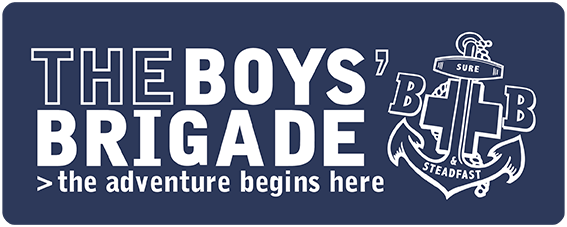 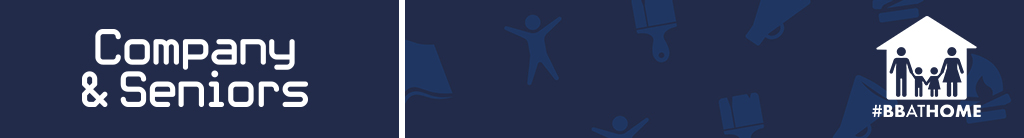 Surfing
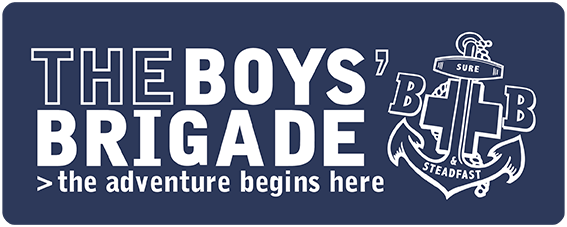 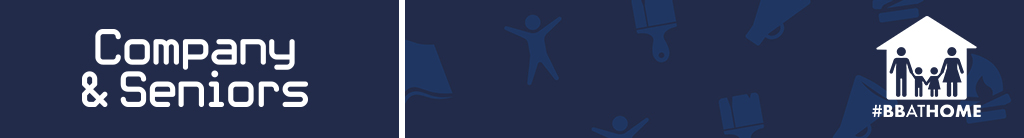 World 
Cup
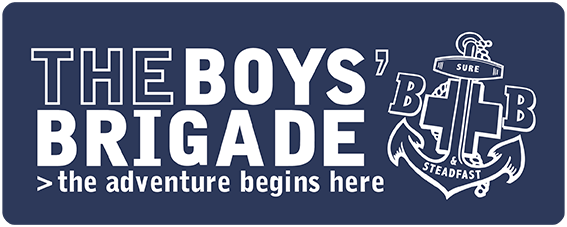 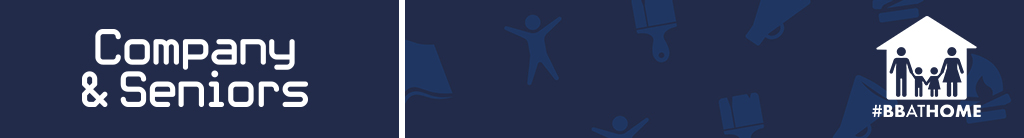 Curling
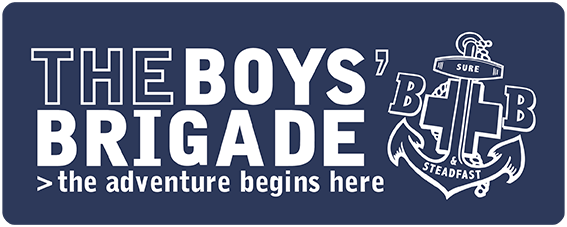 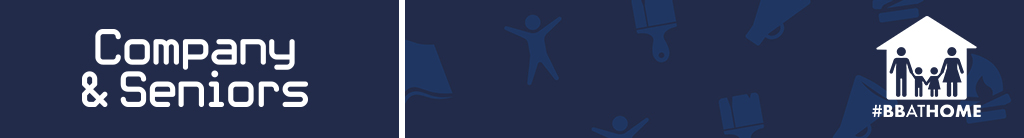 Table Tennis
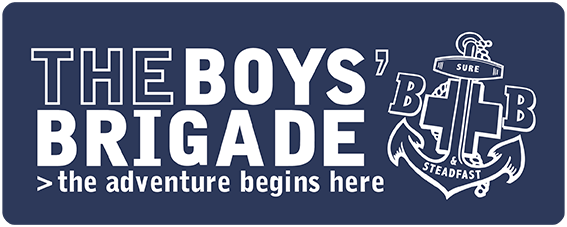 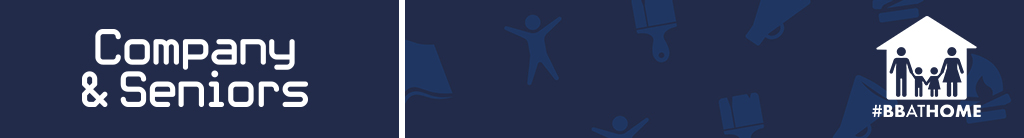 Triple
 Jump
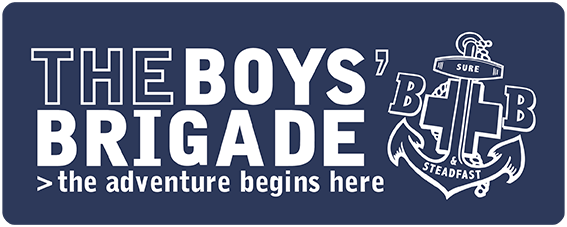 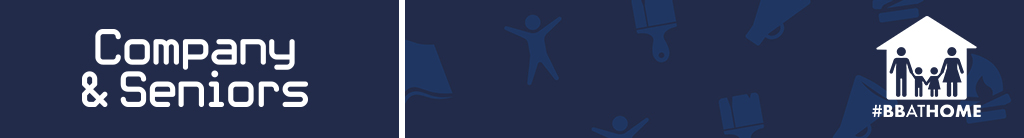 Rock Climbing
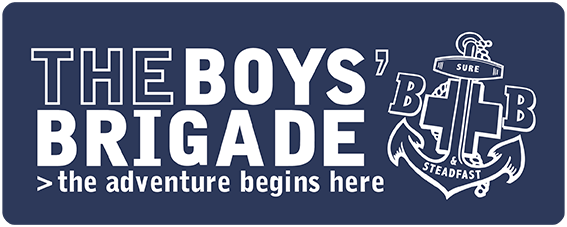 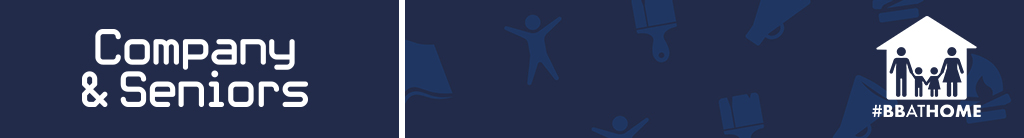 Snooker
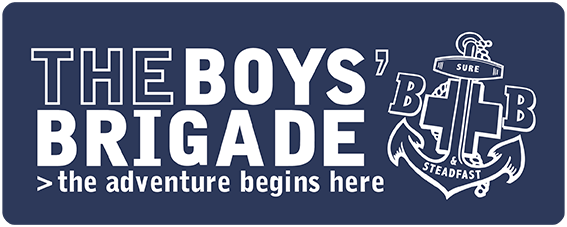 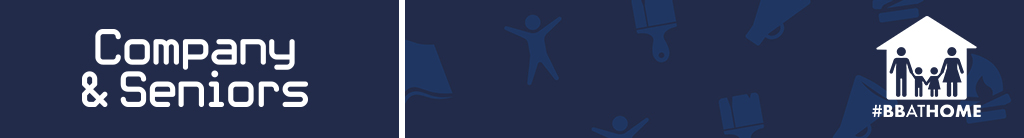 GOLF
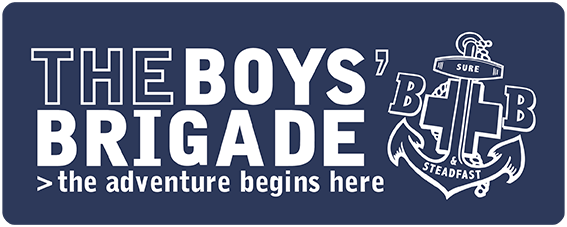 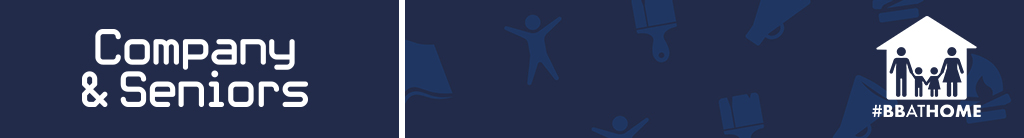 Sailing
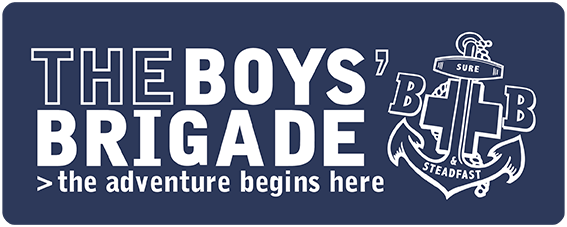 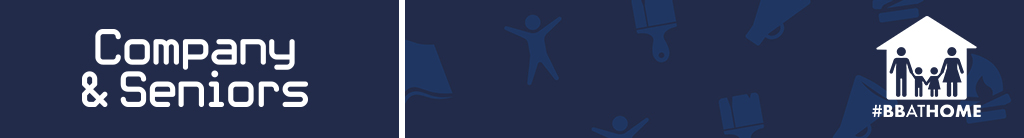 Volleyball
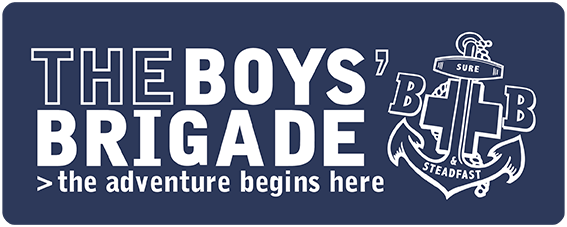 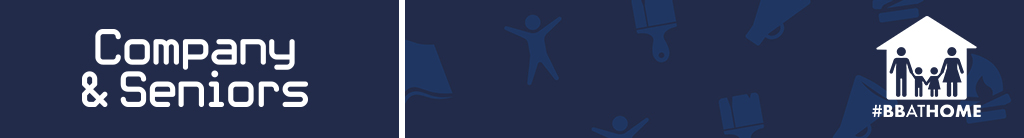 Dressage
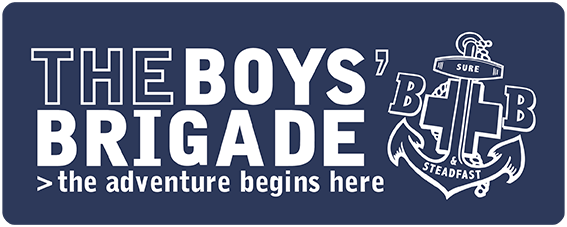 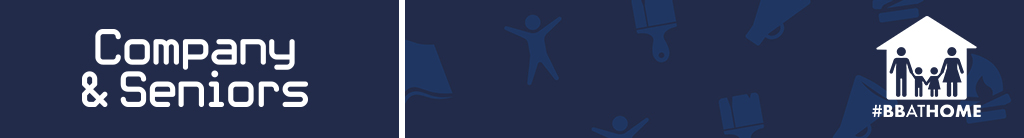 American Football
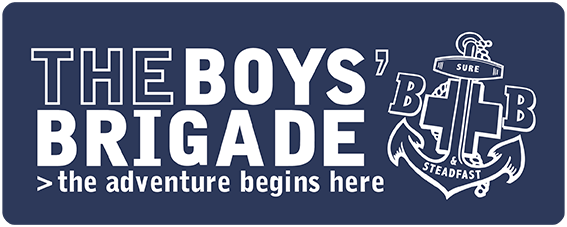 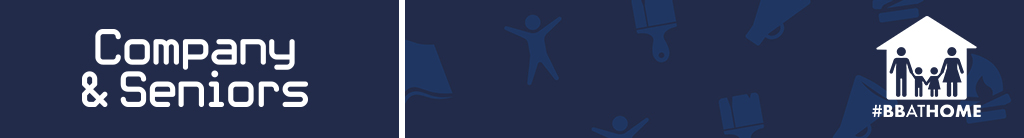 Hurdles
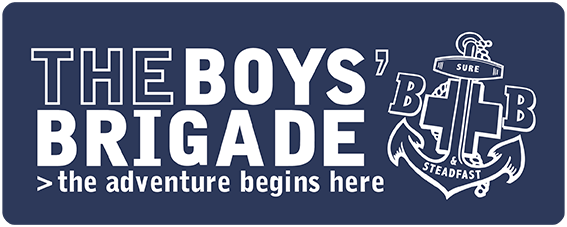 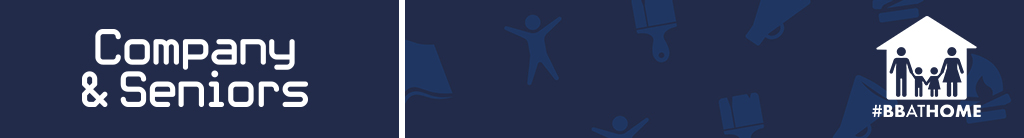 Sumo Wrestling
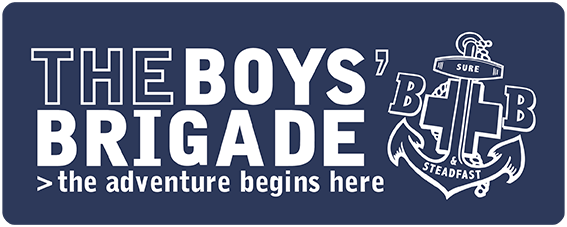 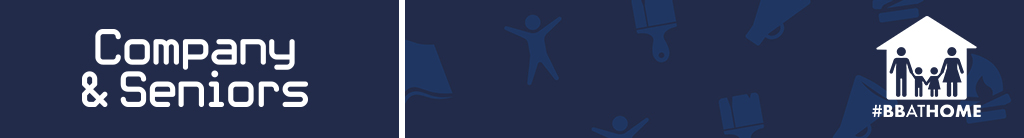 Ice Hockey
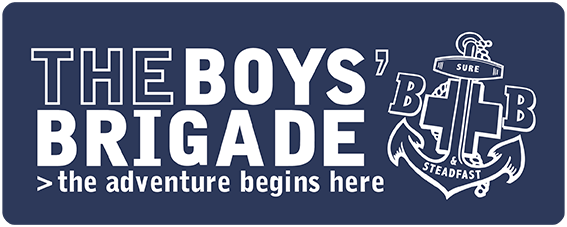 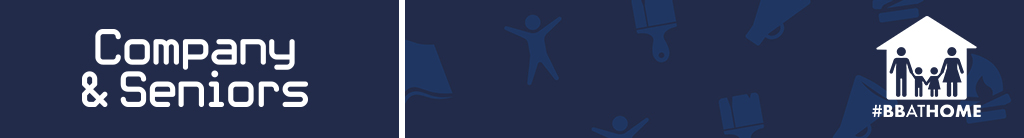 10 pin bowling
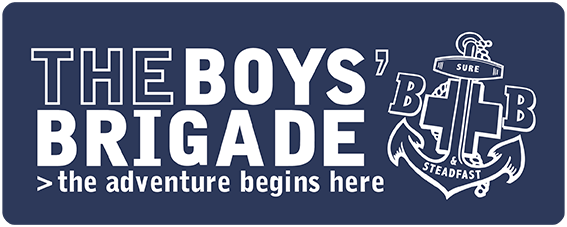 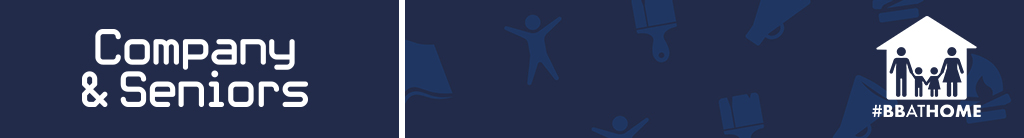 Boxing
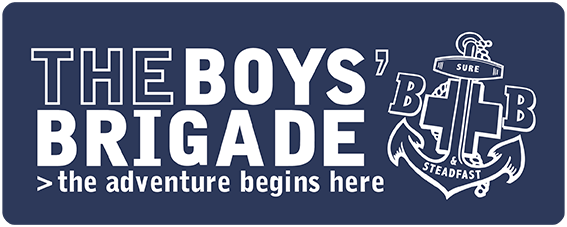 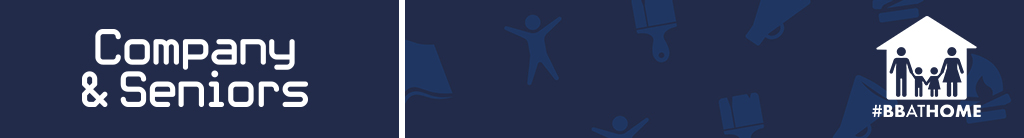 This week’s challenge . . .
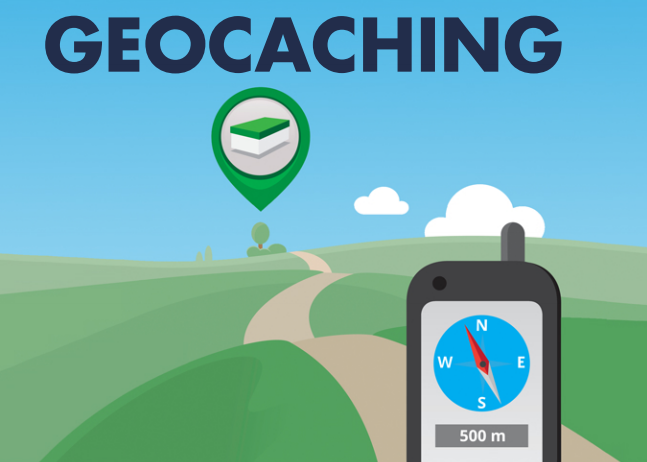 Next week . . .
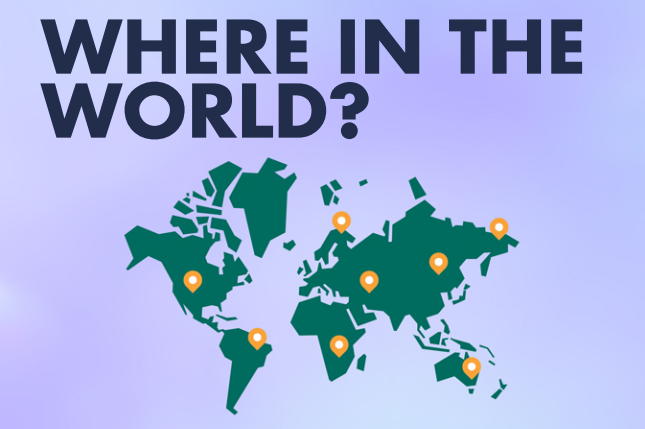